Из истории развития 
Москвы.
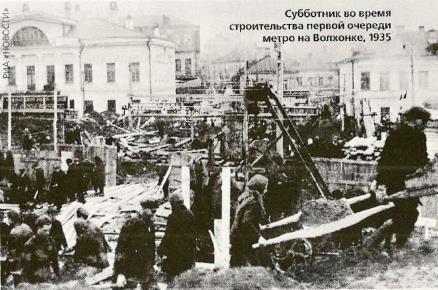 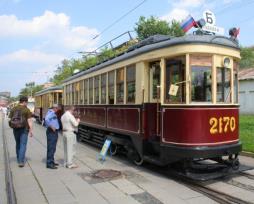 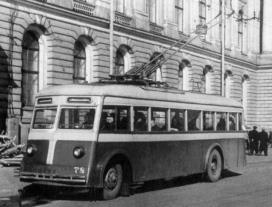 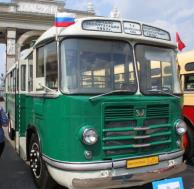 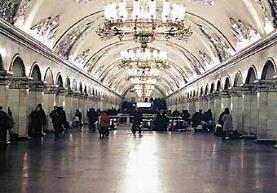 К концу XIX века в Москве появился трамвай.
В 1918 году Москва стала столицей РСФСР. В 1922 году – СССР.
В городе началось быстрое развитие транспорта. Так, в 1924 году в Москве открылось автобусное движение, в 1933 году был запущен первый троллейбусный маршрут, а в 1935 году для пассажиров открылась первая линия метрополитена.
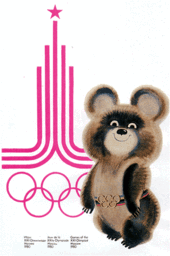 Международные мероприятия.
В 1980 году состоялись Олимпийский игры. 
В последние годы в Москве прошло много международных культурных и спортивных мероприятий. 
Так, в 1998 году в городе прошли Первые Всемирный юношеский игры.
 В 2009 году в Москве состоялось проведение конкурса песни Евровидение в спорткомплексе «Олимпийский».
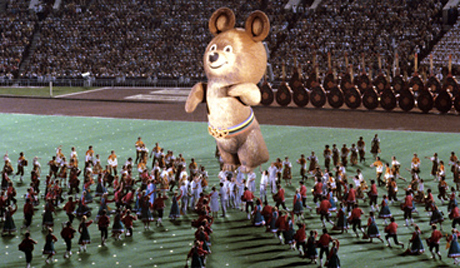 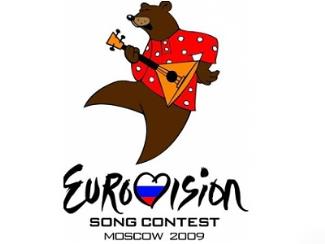 Москва – огромный город. В нем 3600 проспектов, площадей, улиц, набережных и переулков, 357 мостов, 110 подземных переходов, десятки музеев, библиотек, более 30 театров и 170 памятников.
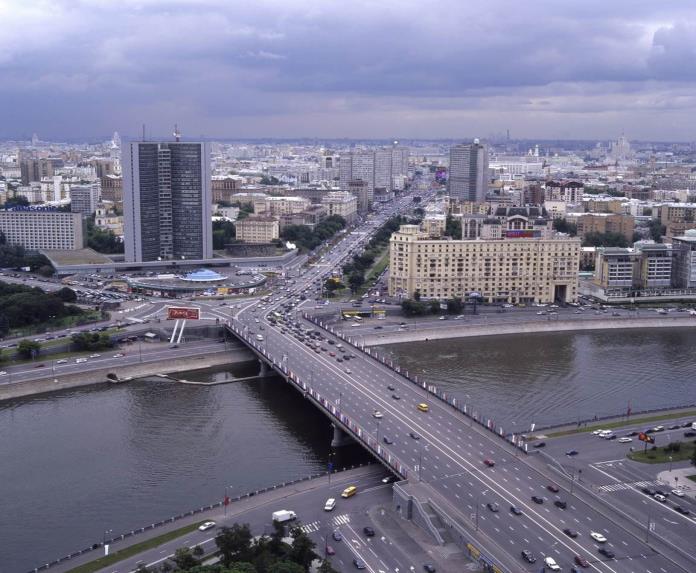 Наиболее известной московской улицей является Тверская. 
Это одна из важнейших торговых улиц в Москве.
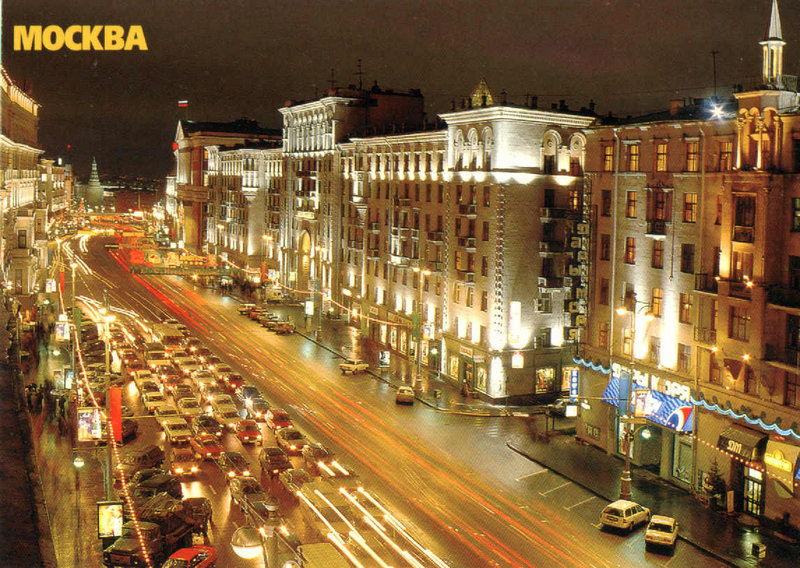 Начинается Тверская улица от Манежной площади Москвы. 
В XIV в. соединяла Москву с Тверью, а потом с Петербургом.
Старый Арбат.
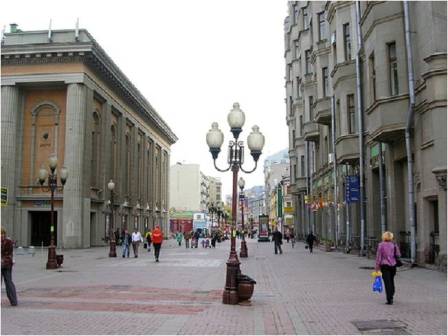 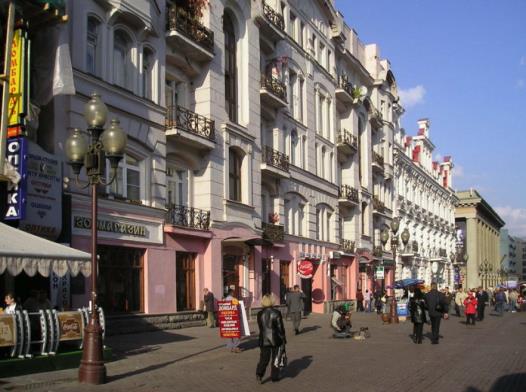 Здесь много старых домов. На Арбате встречаются молодые люди. Они поют песни, читают стихи, осматривают уличные выставки картин, отдыхают в кафе.
Развитие города.
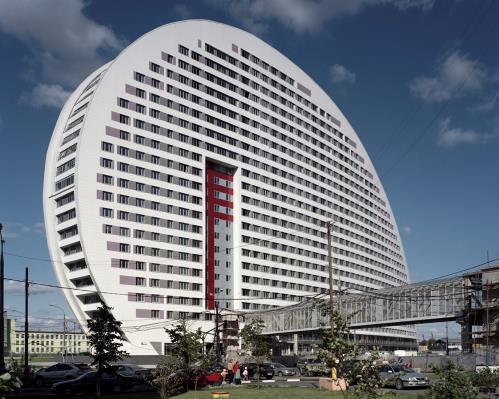 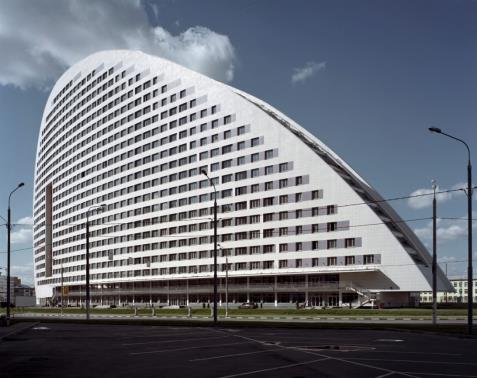 В наше время город переживает капитальное архитектурное преобразование. Город капитально перестраивается — строятся многоэтажные офисные здания, современная транспортная инфраструктура, жильё.
Московский международный деловой центр «Москва-Сити».
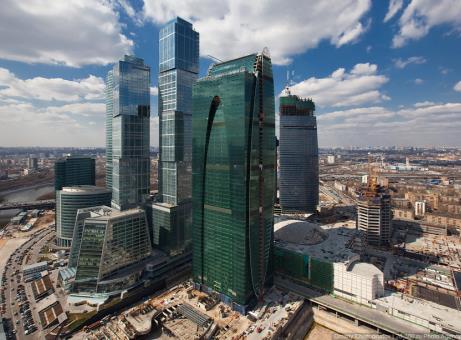 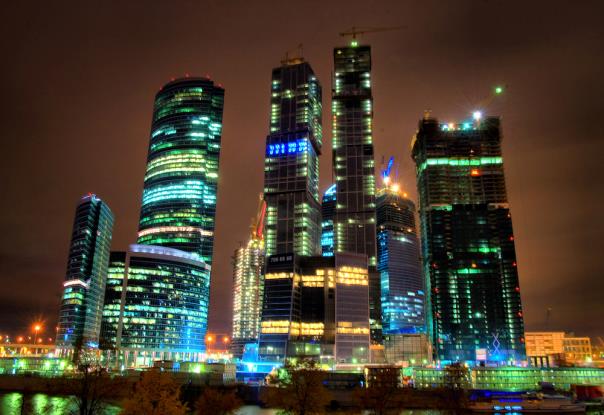 Москва — важный туристический центр, привлекающий гостей сохранившимися памятниками русской архитектуры развивающейся современной развлекательной инфраструктурой.
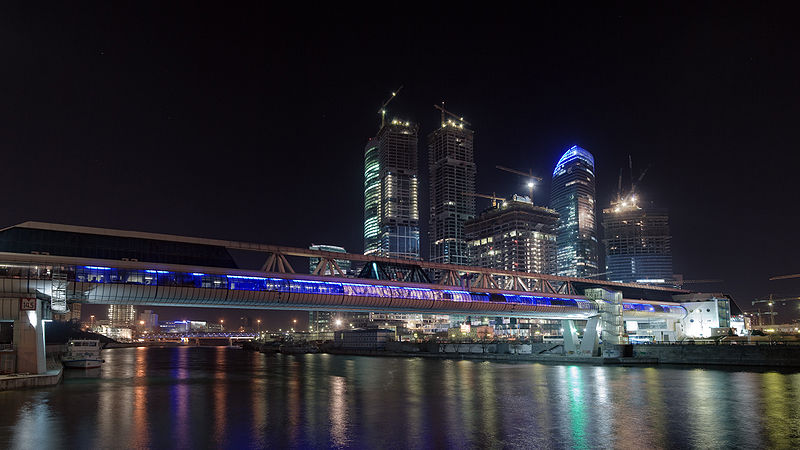 Новодевичий монастырь.
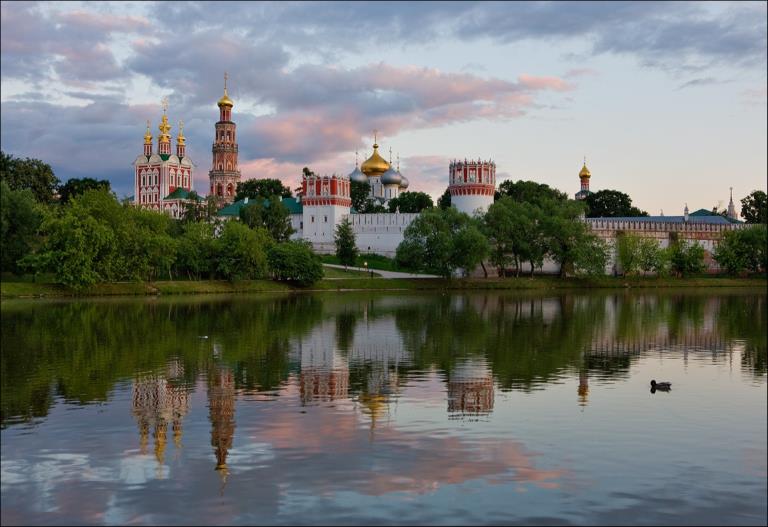 Одним из красивейших московских монастырей является Новодевичий женский монастырь. Он был основан в 1524 г. князем Василием III. Монастырь расположен на берегу Москвы-реки, в четырех километрах от Кремля. Он не раз отражал нападения крымских татар и польско-литовских войск.
Измайловский Кремль.
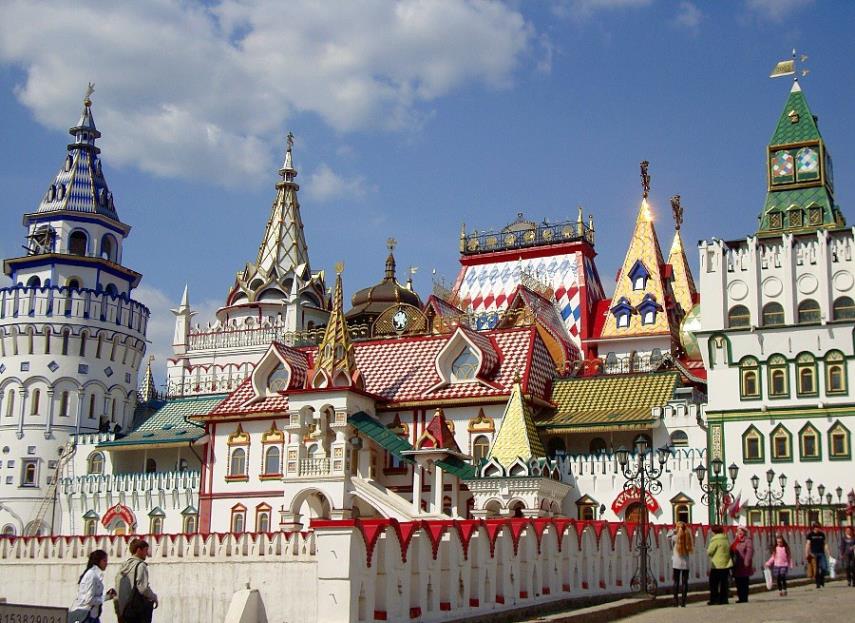 Музей-заповедник «Коломенское».Дворец царя Алексея Михайловича.
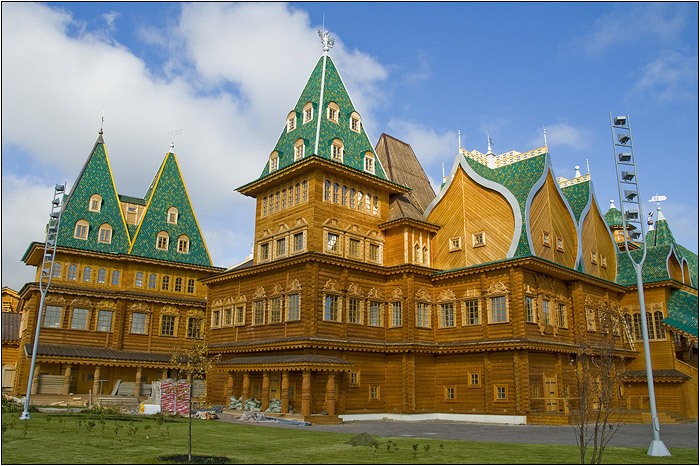 Музей заповедник  «Царицыно».
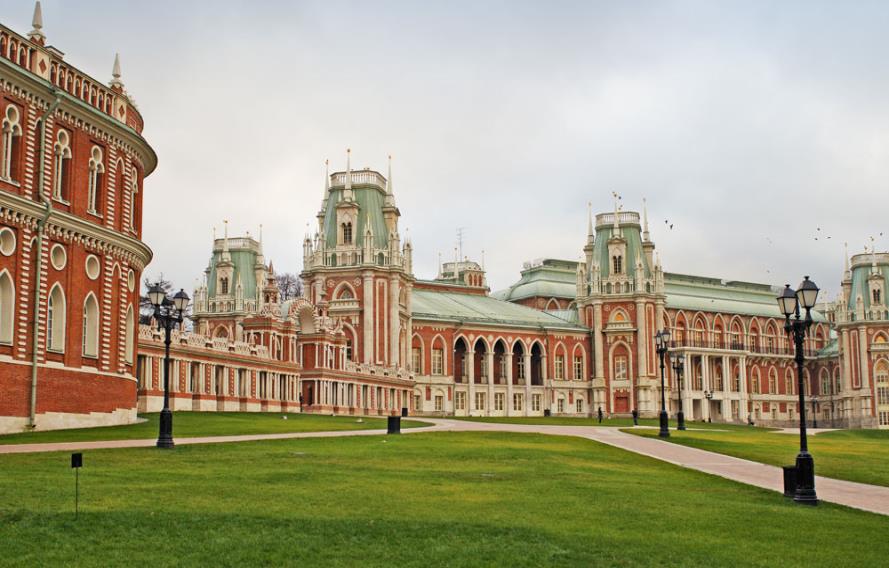 Исторический музей.
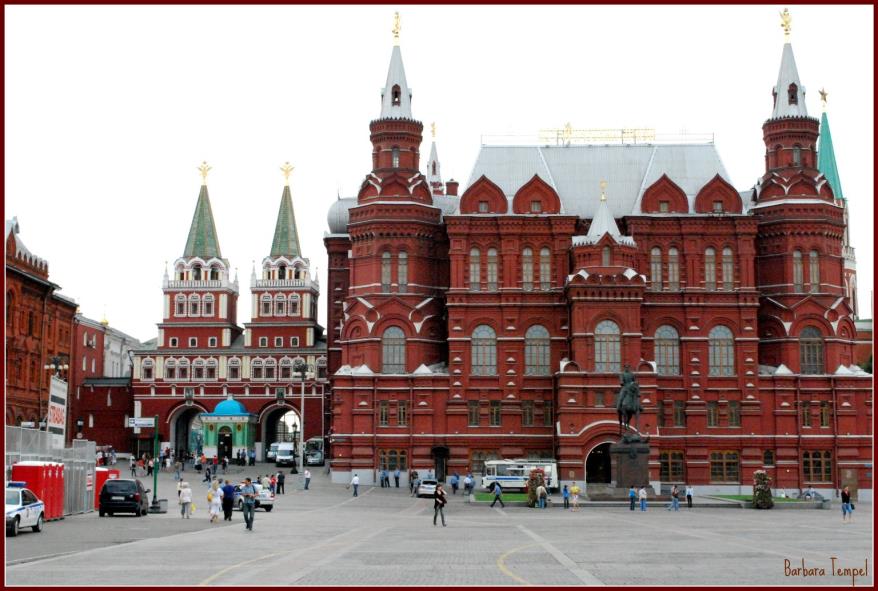 Триумфальная арка.
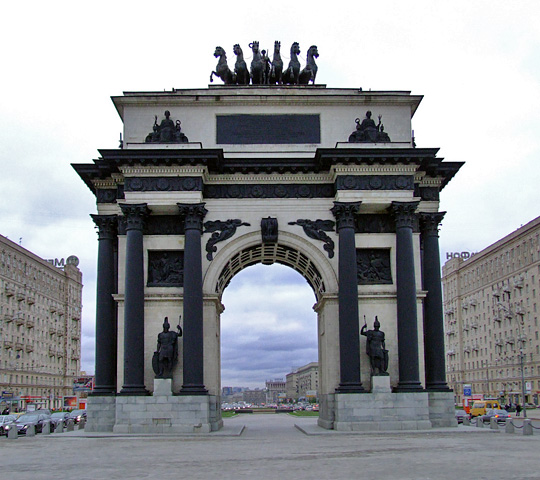 Московский государственный университет имени М. В. Ломоносова.
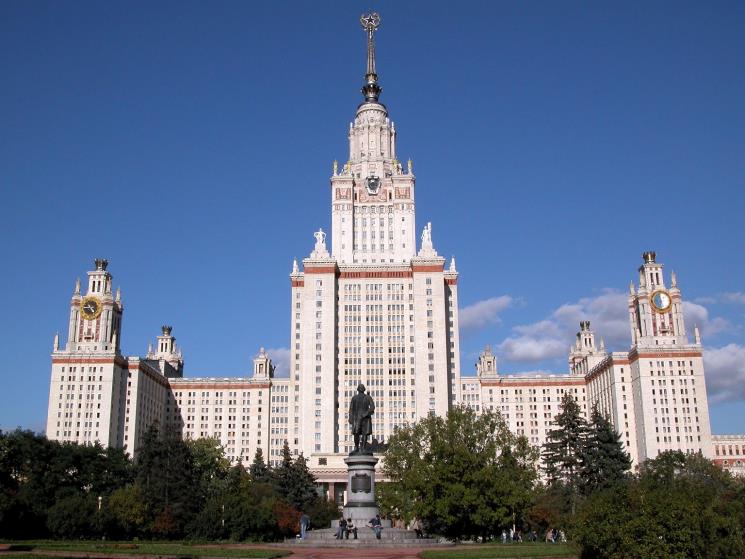 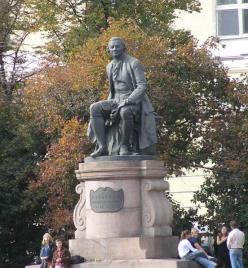 Московский университет по праву считается старейшим российским университетом. Он основан в 1755 году.
Центральная библиотека им. В.И. Ленина.
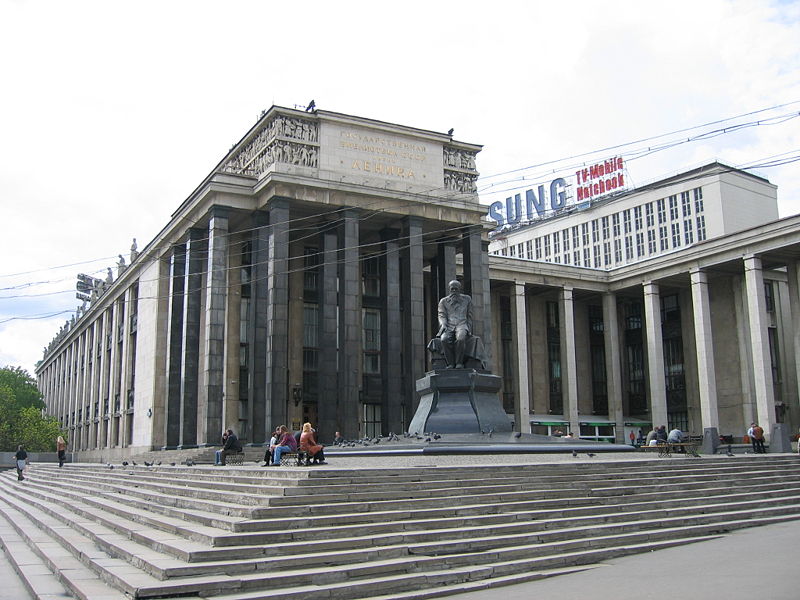 Большой театр.
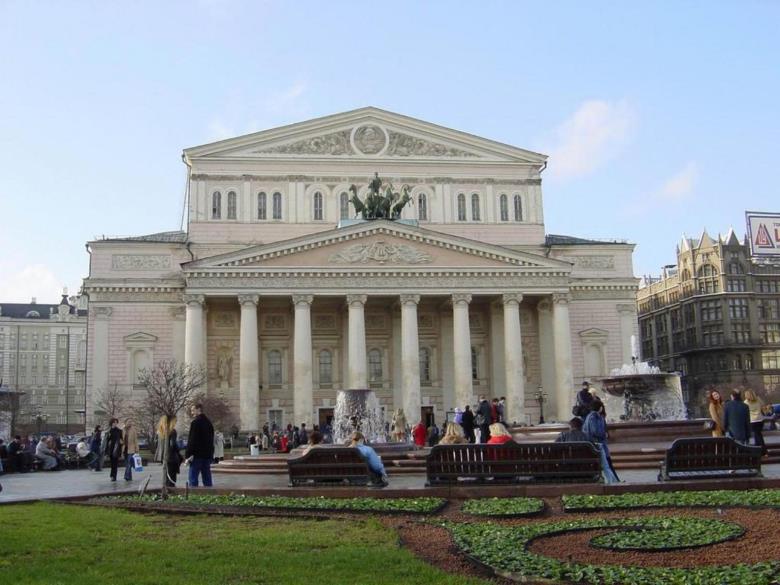 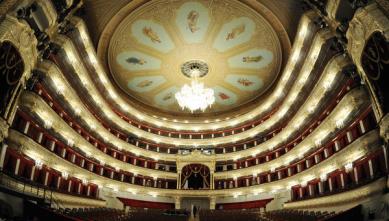